Techniek en Wetenschappen in de voedingsindustrie
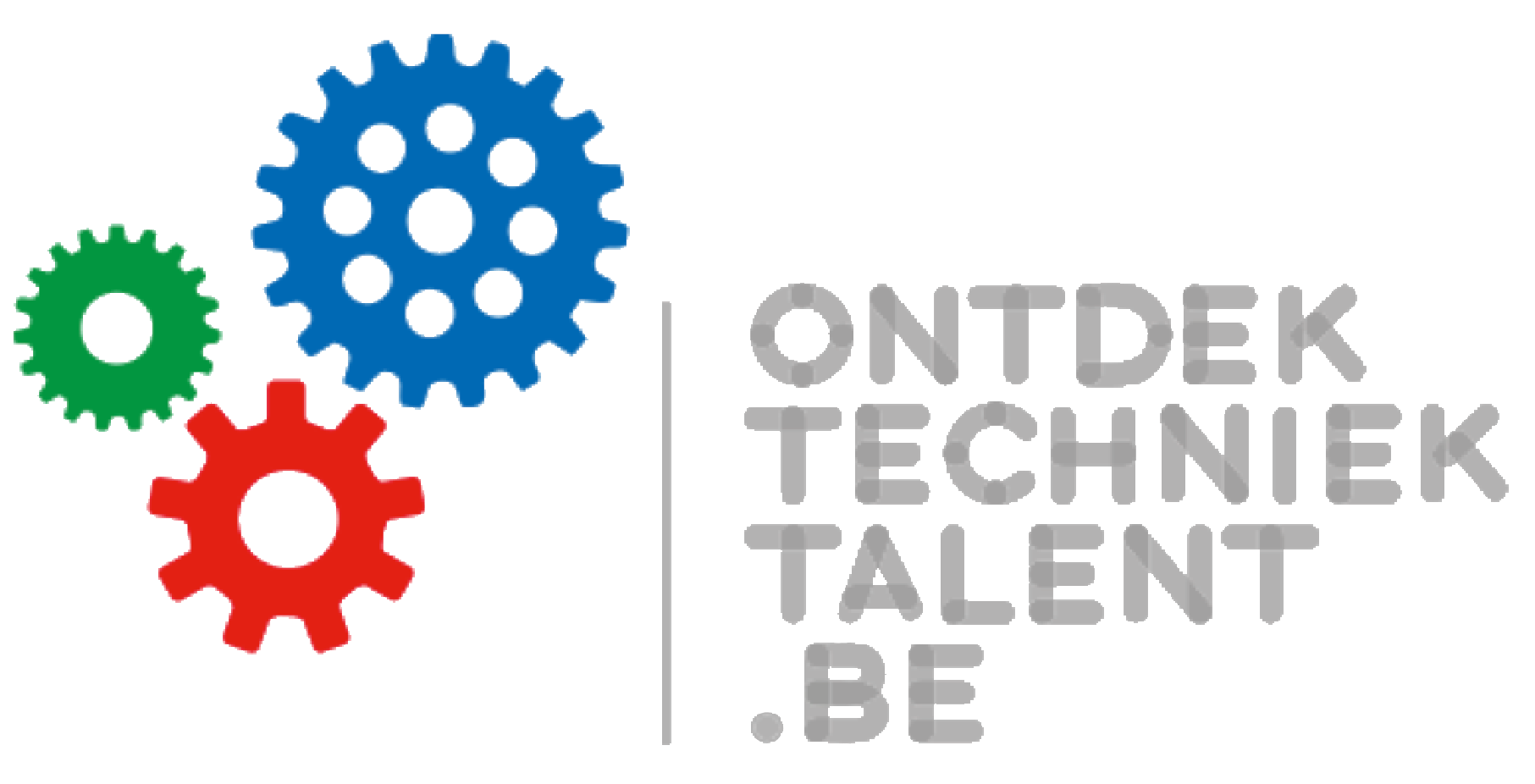 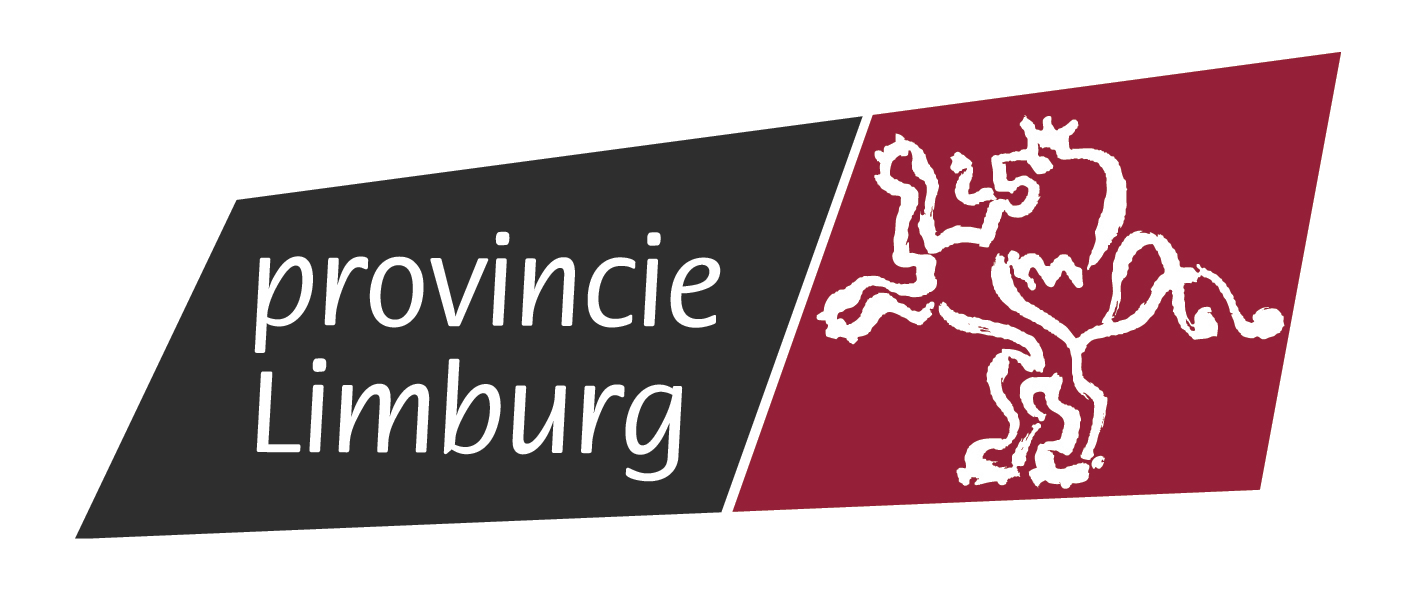 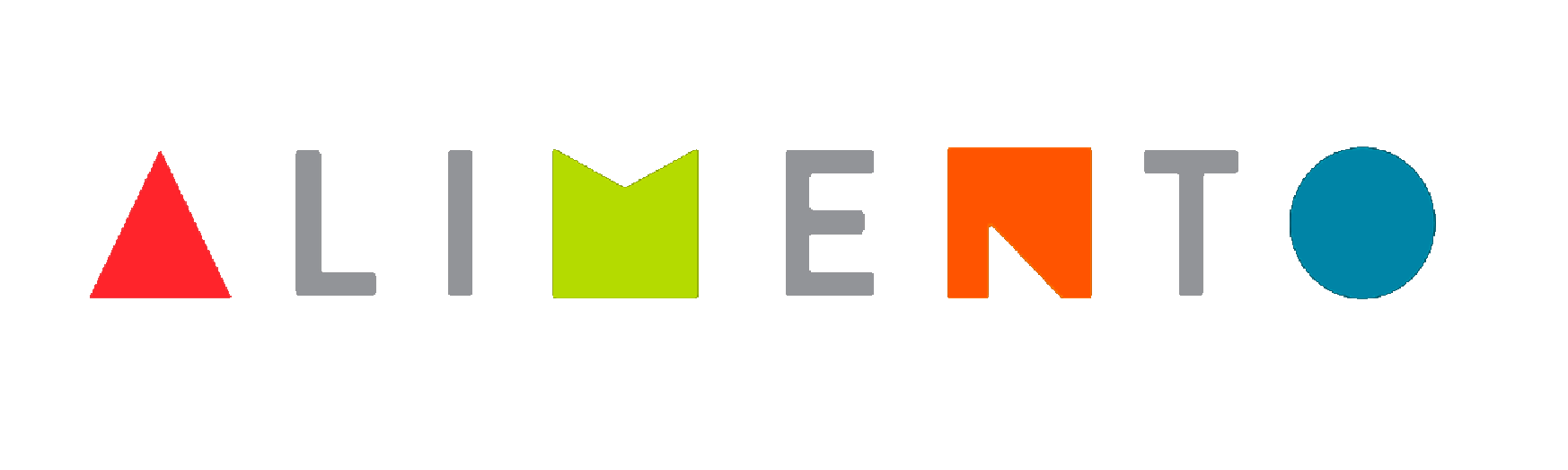 Probleem!
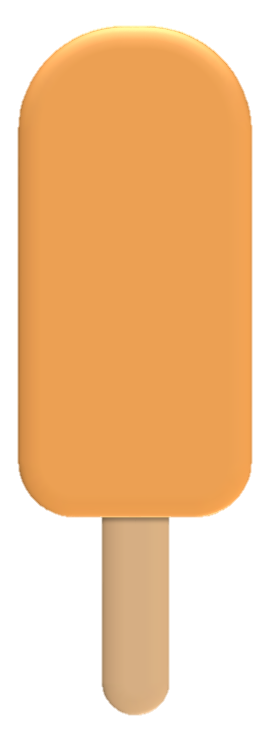 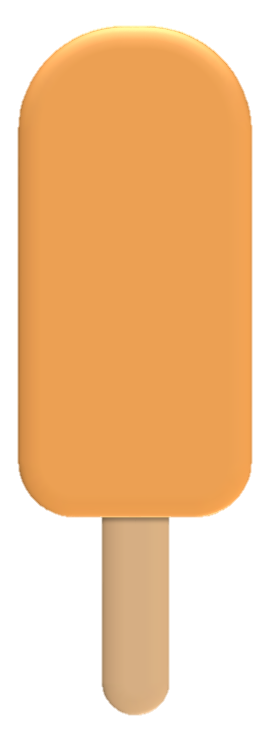 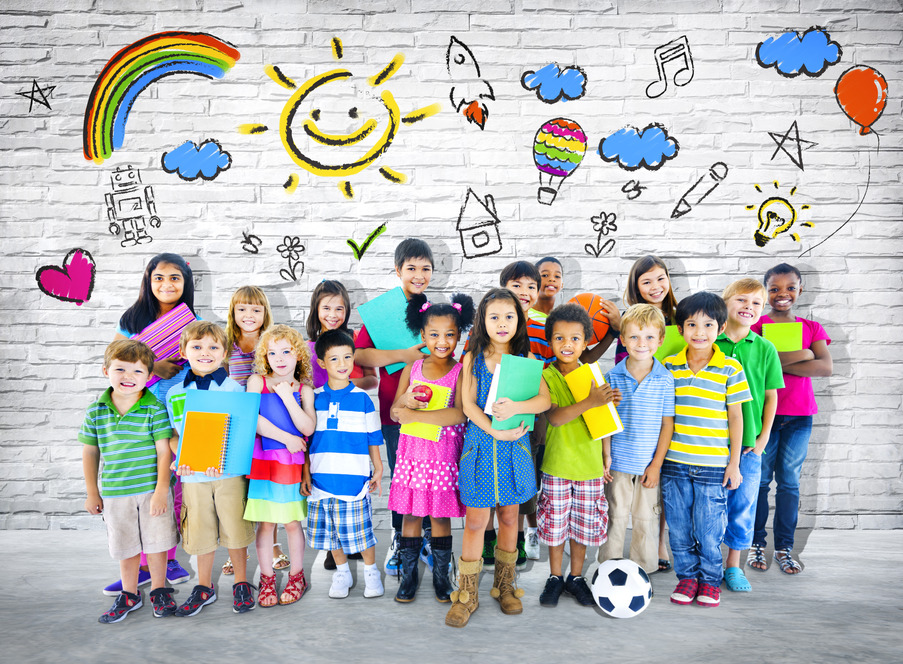 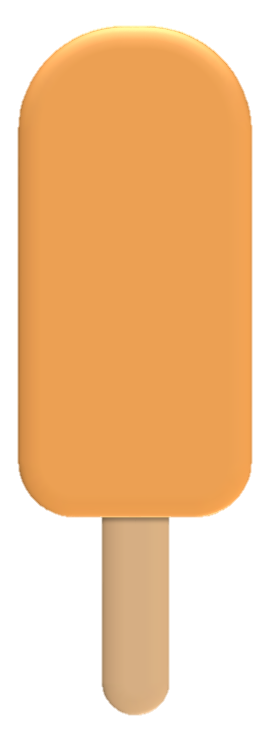 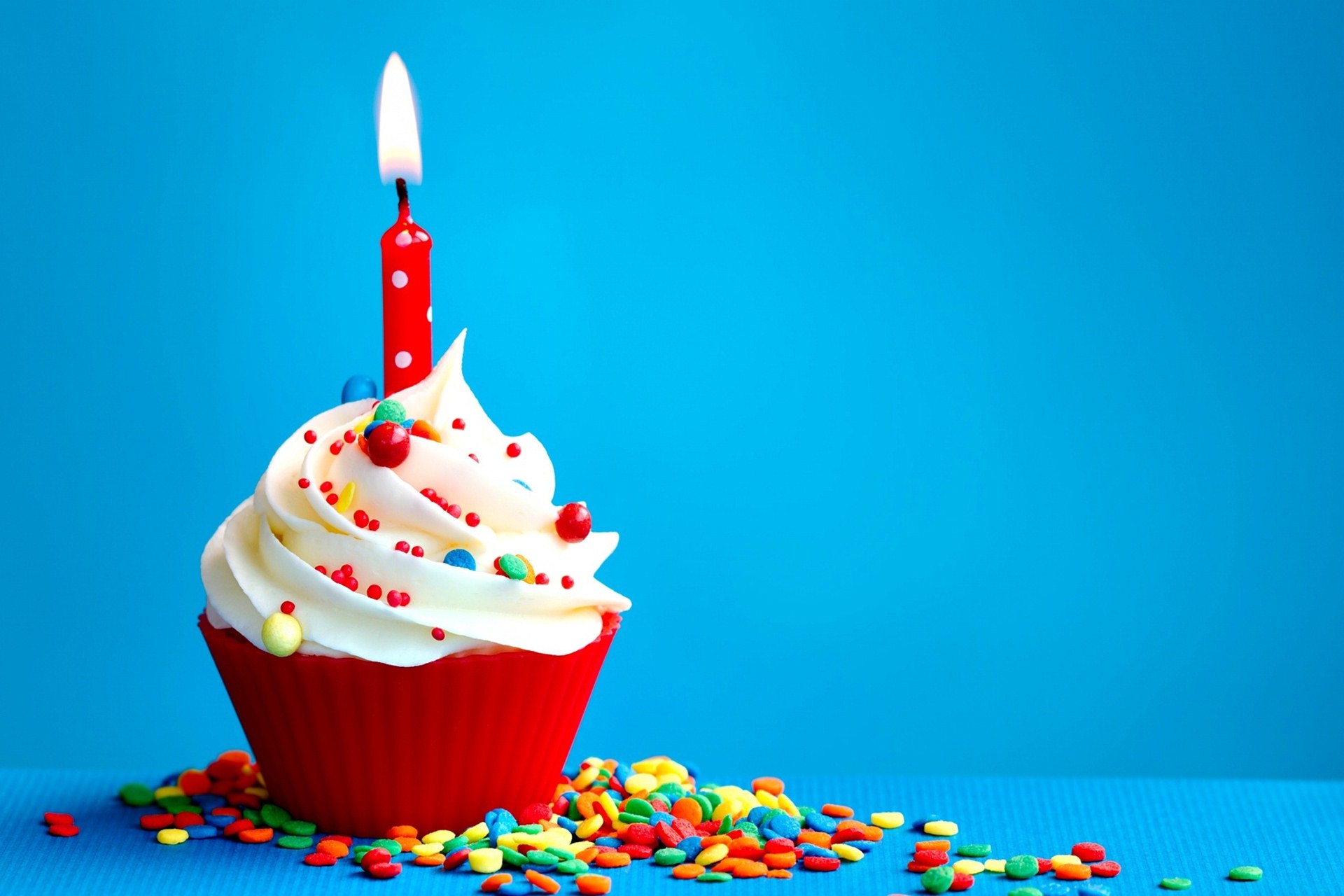 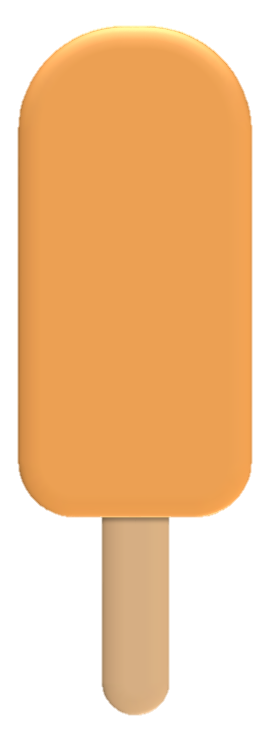 Jouw leerkracht is jarig! HOERA!
Ijsjes voor iedereen!
Maar…hoe krijgen we 
de ijsjes tot in klas?
Wat weten we?
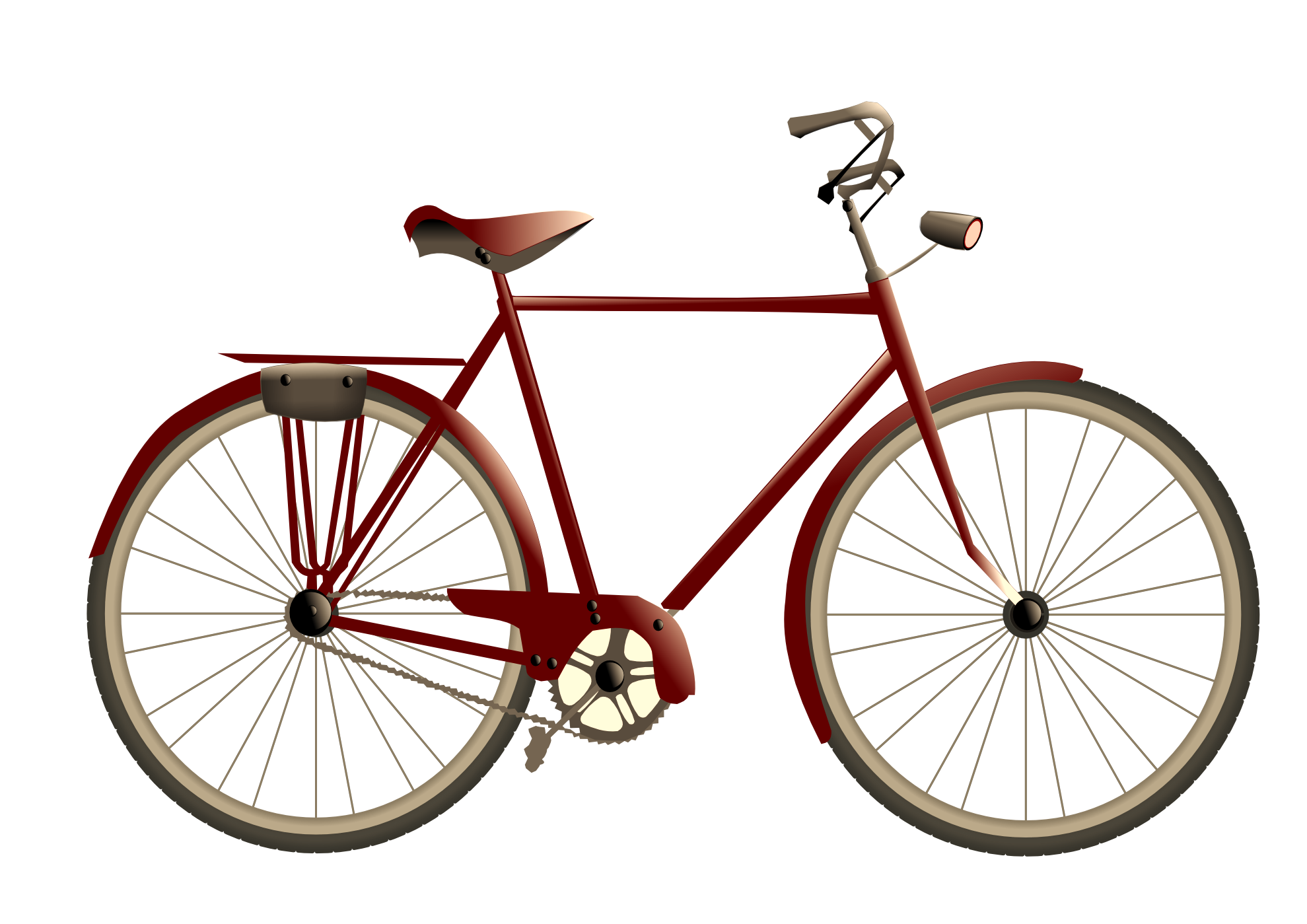 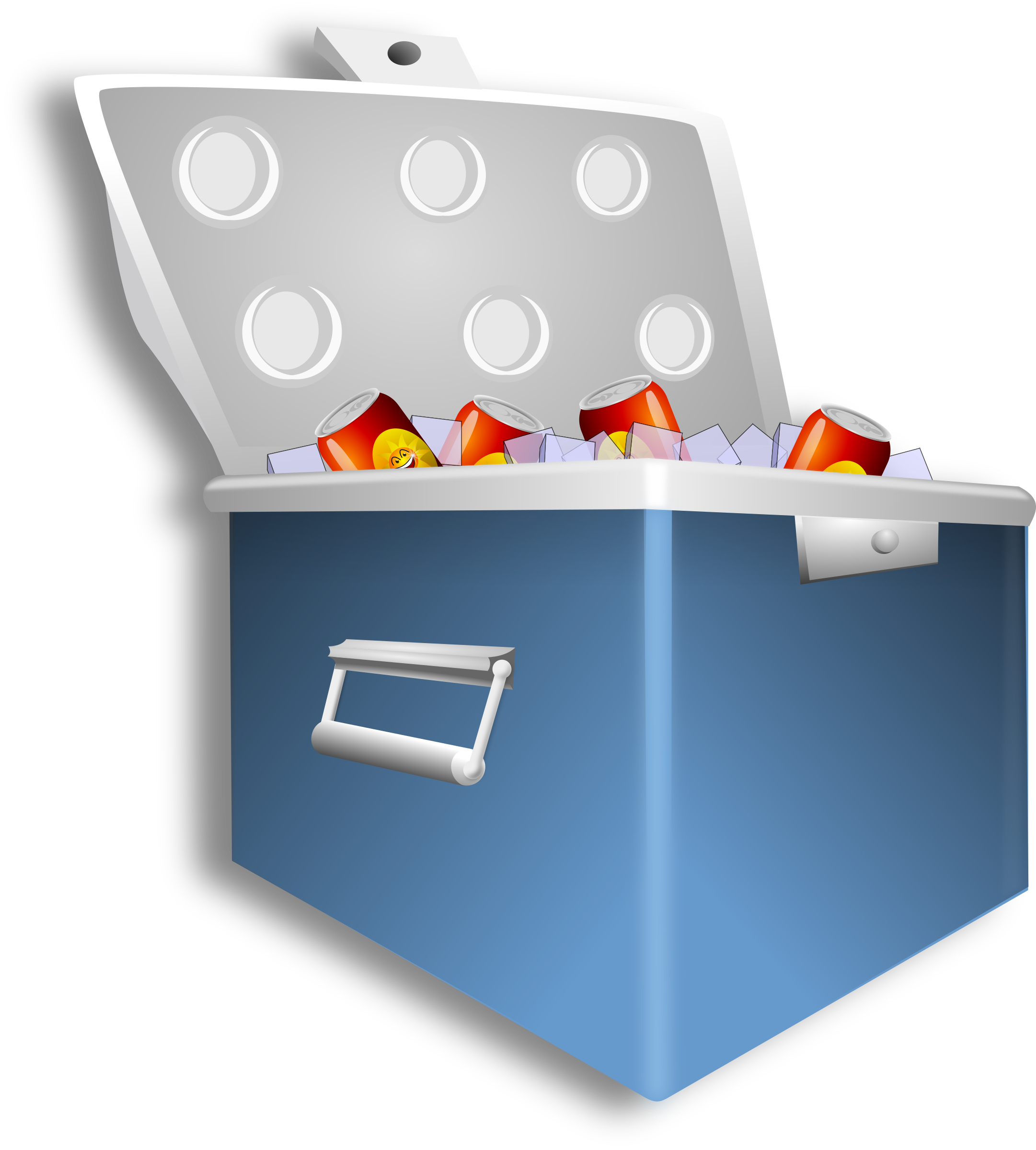 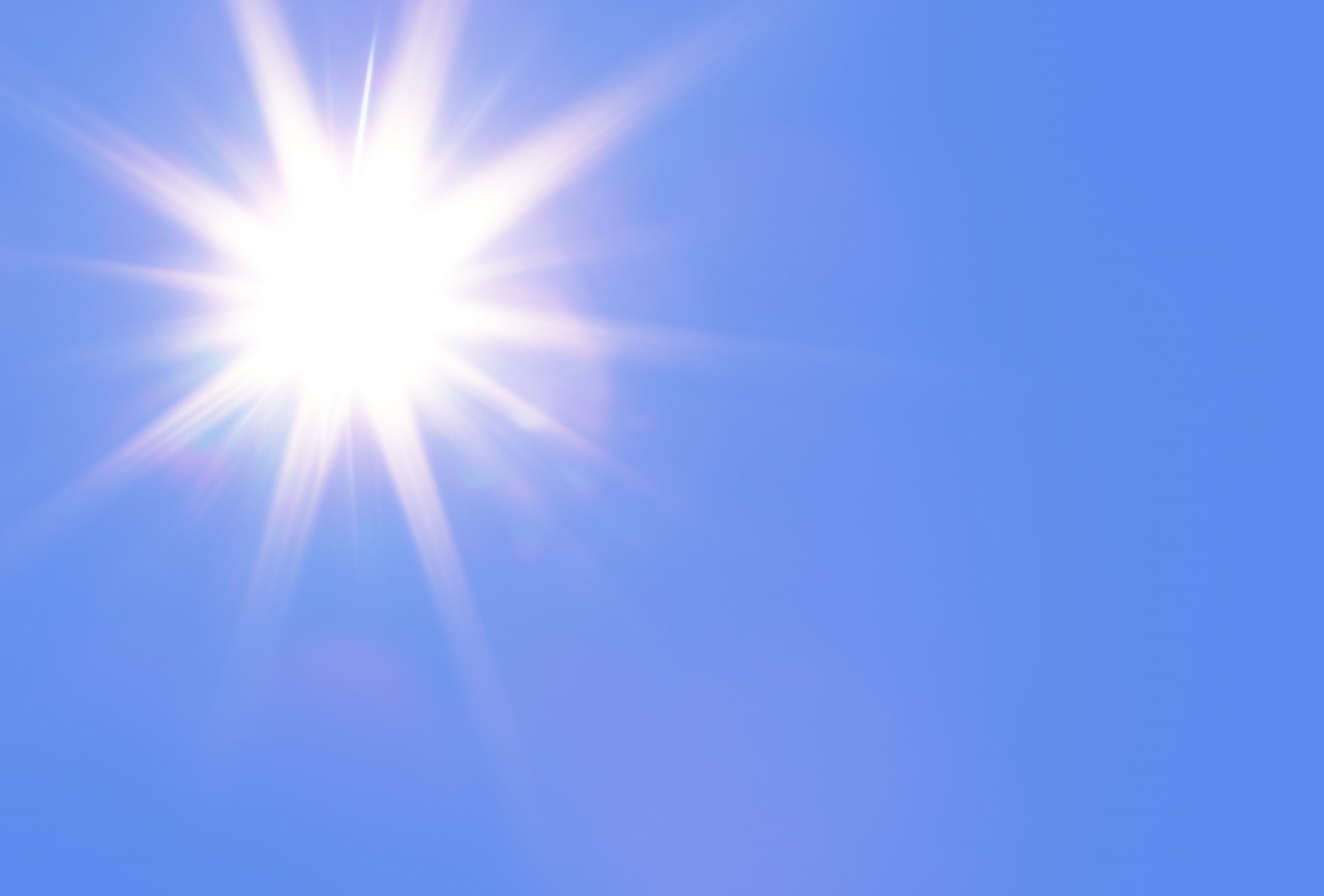 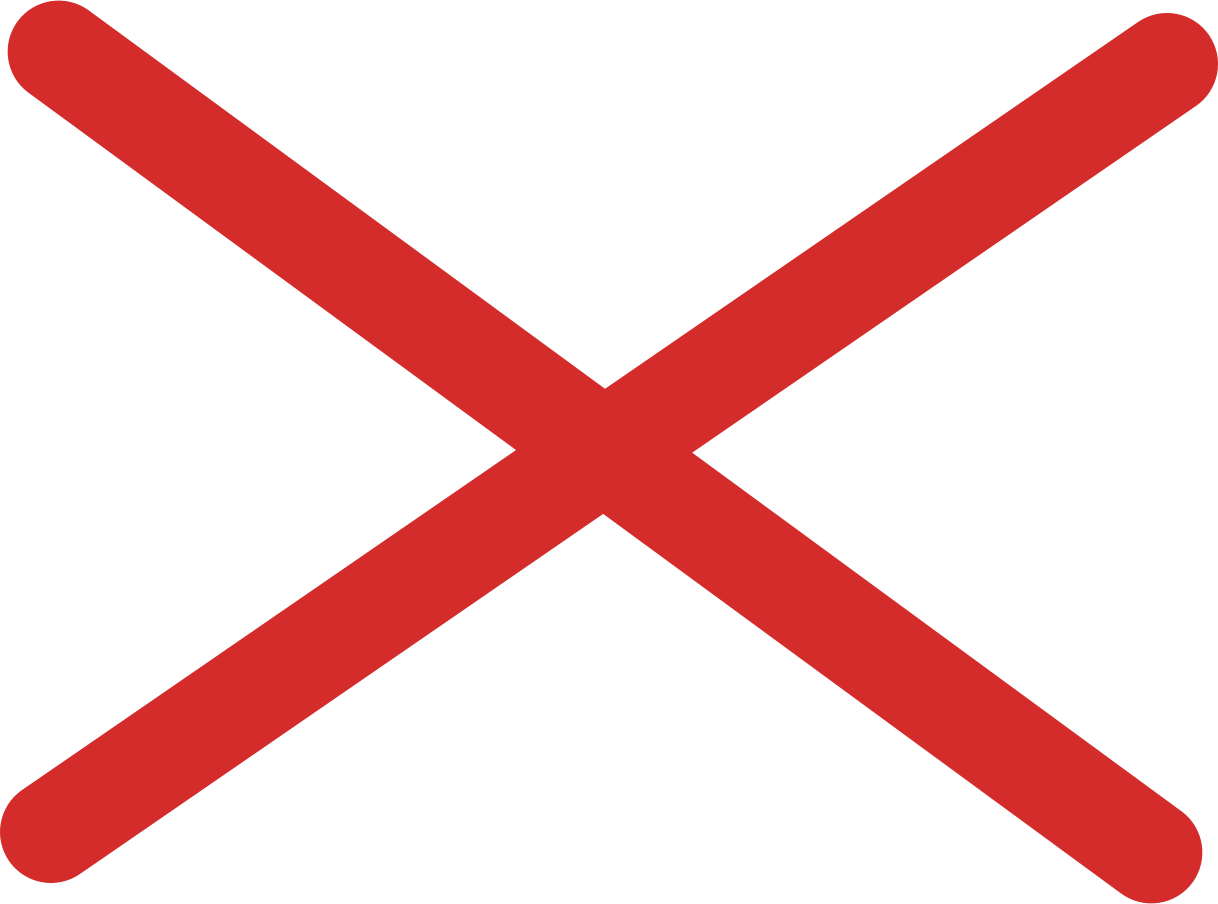 Jouw leerkracht komt altijd met de fiets naar school.
Het is een héél warme zomerdag!
Geen koelbox of koeltas…
Welke materialen kunnen we gebruiken?
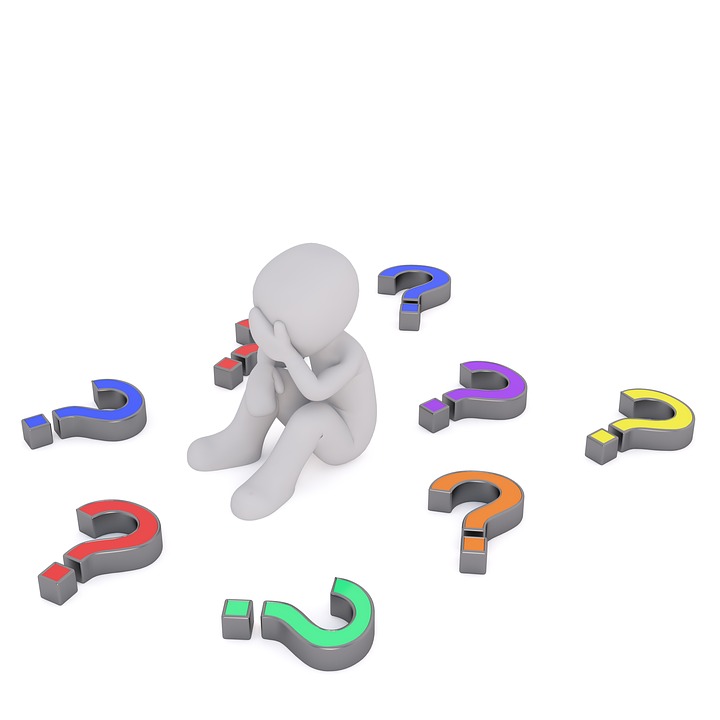 Aangeboden materialen.
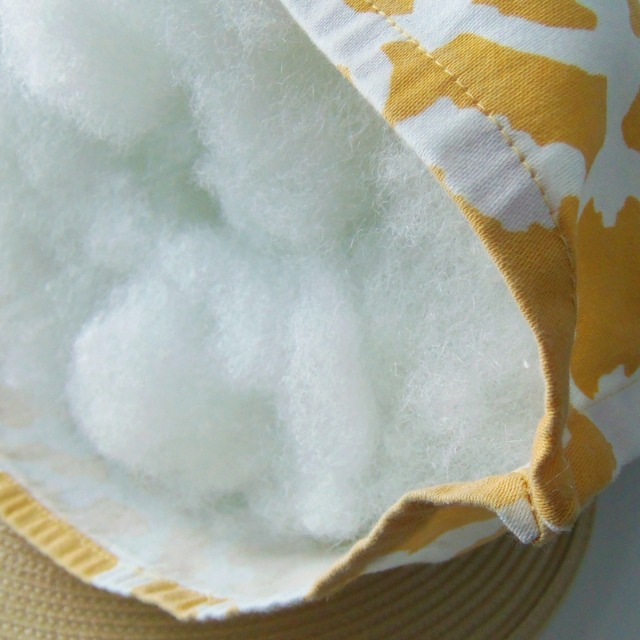 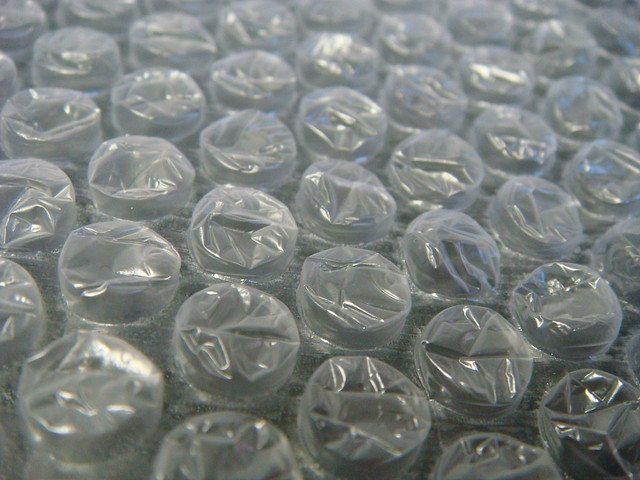 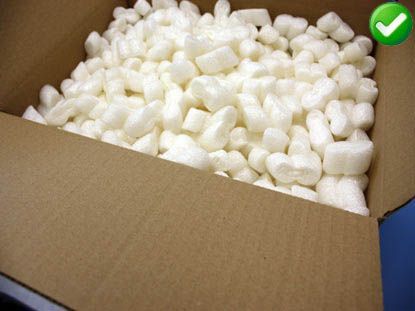 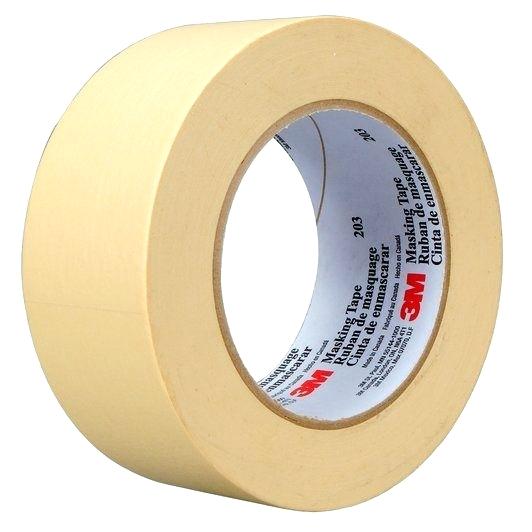 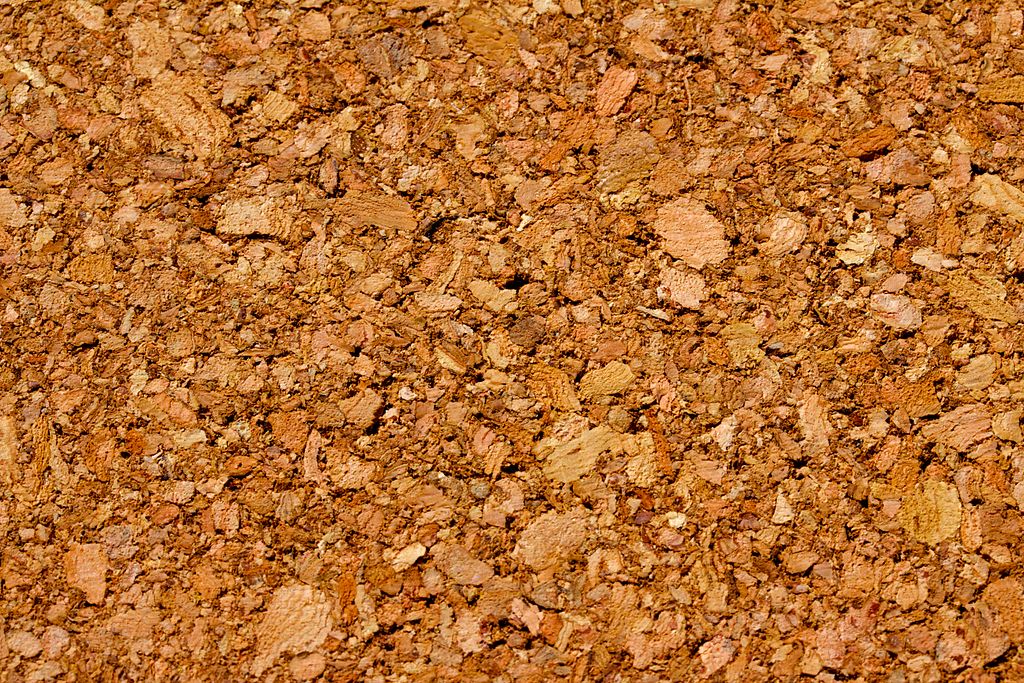 Eigenschappen van de verpakking.
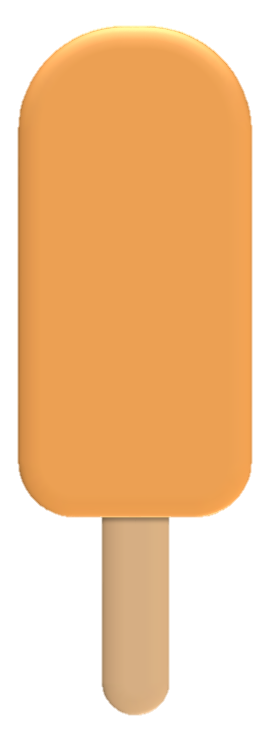 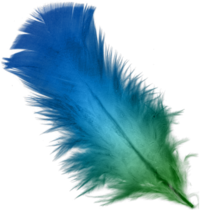 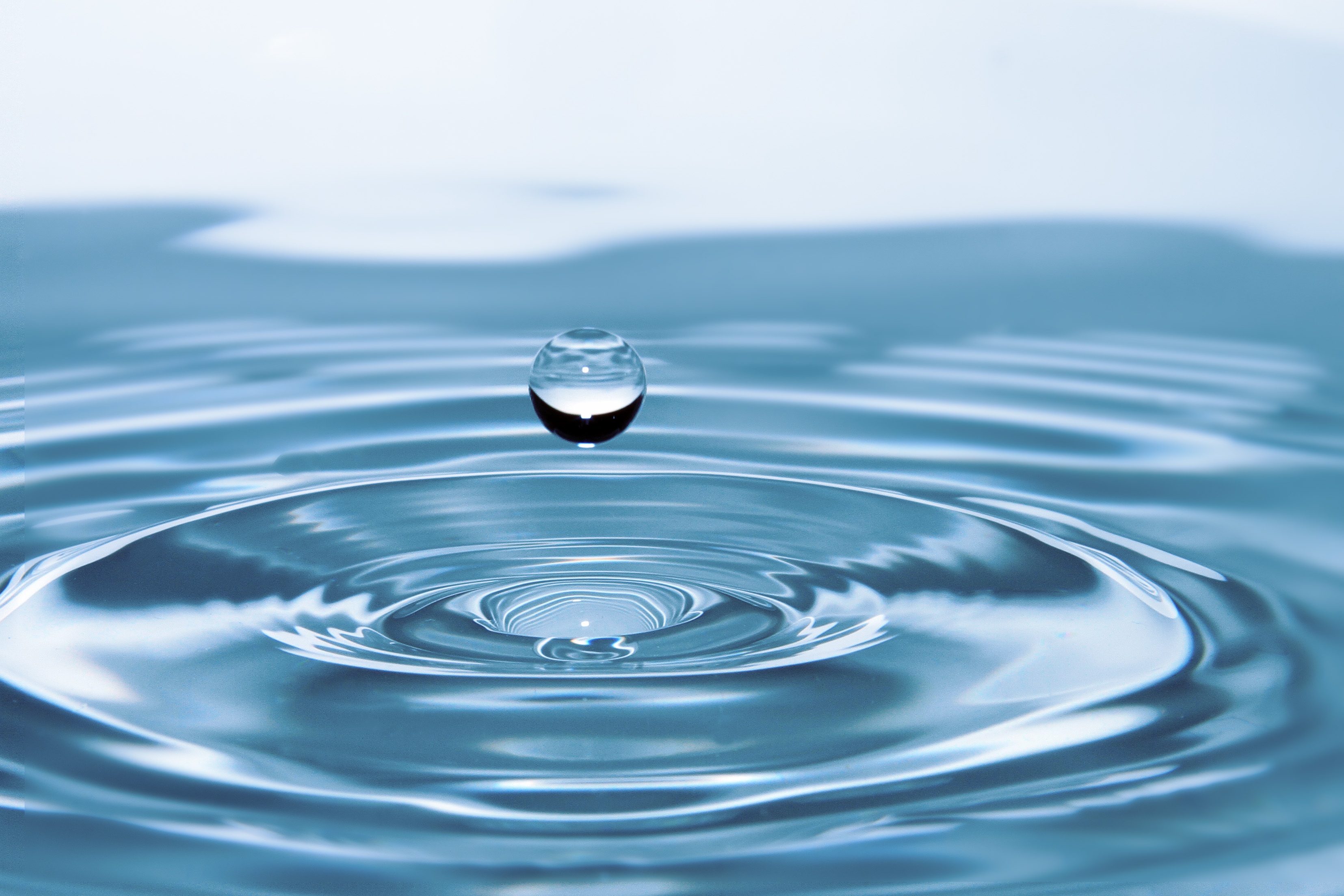 Isolerend.
Waterdicht.
Mag niet te zwaar zijn.
Ontwerpen.
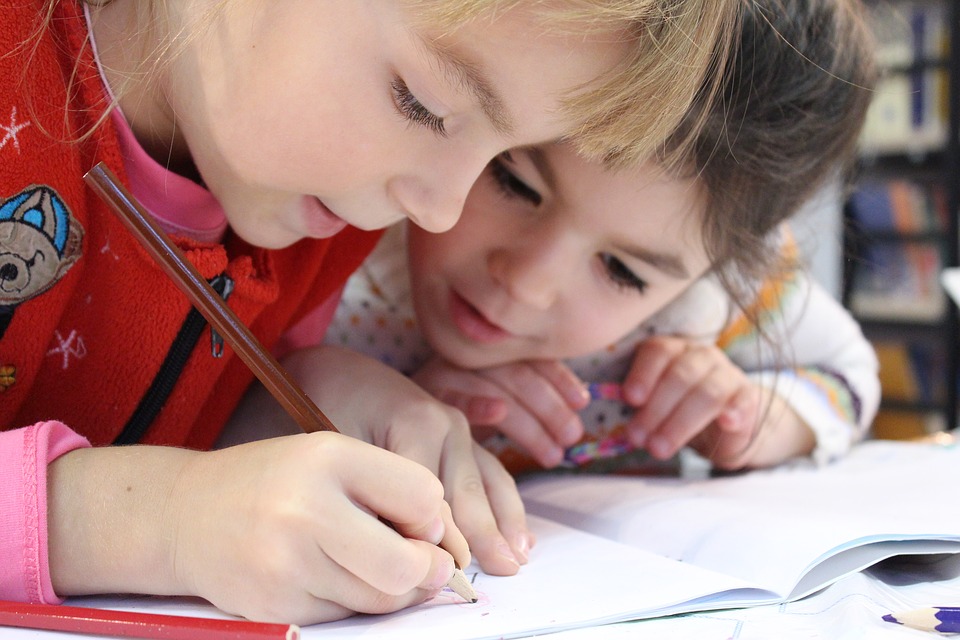 Onderzoek materialen.
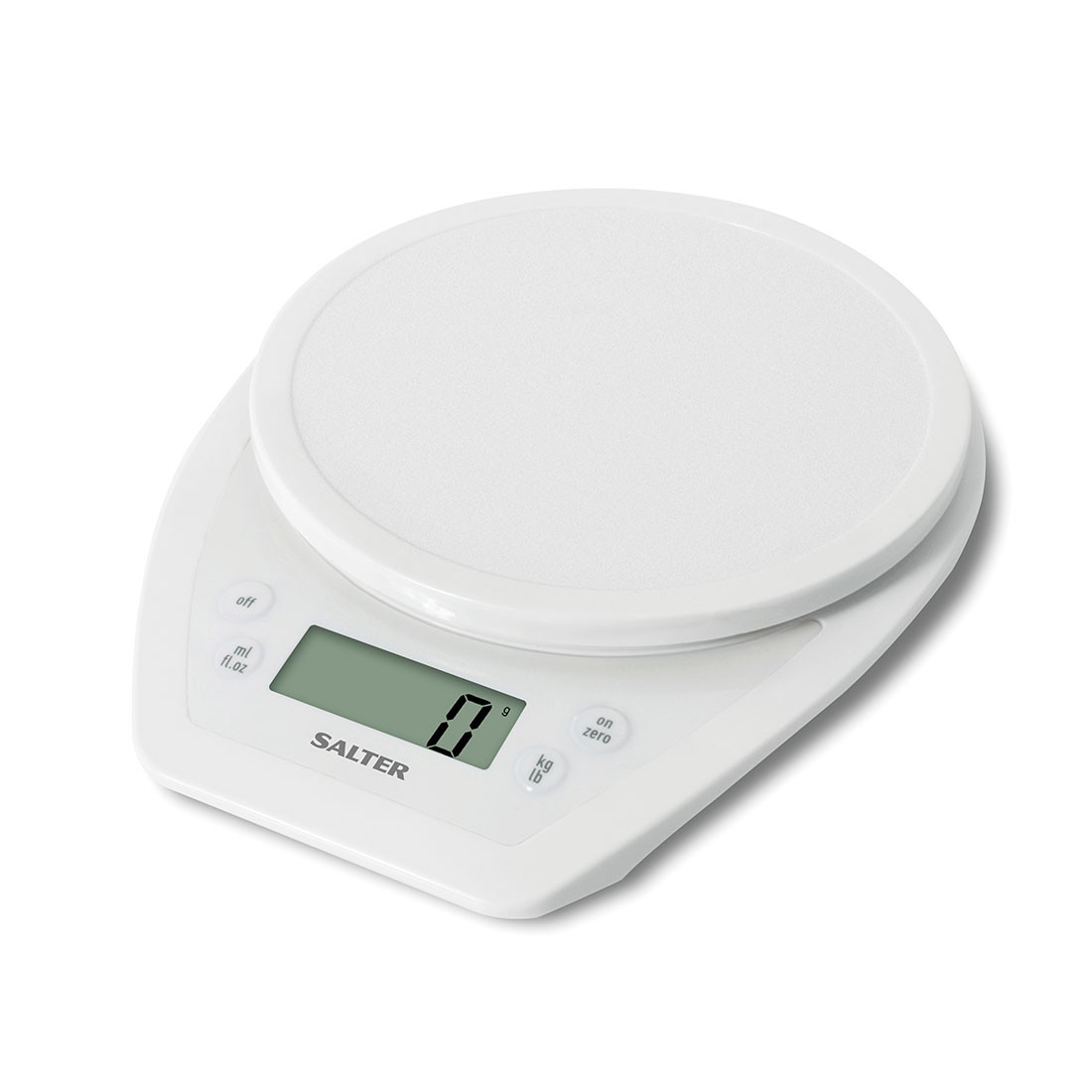 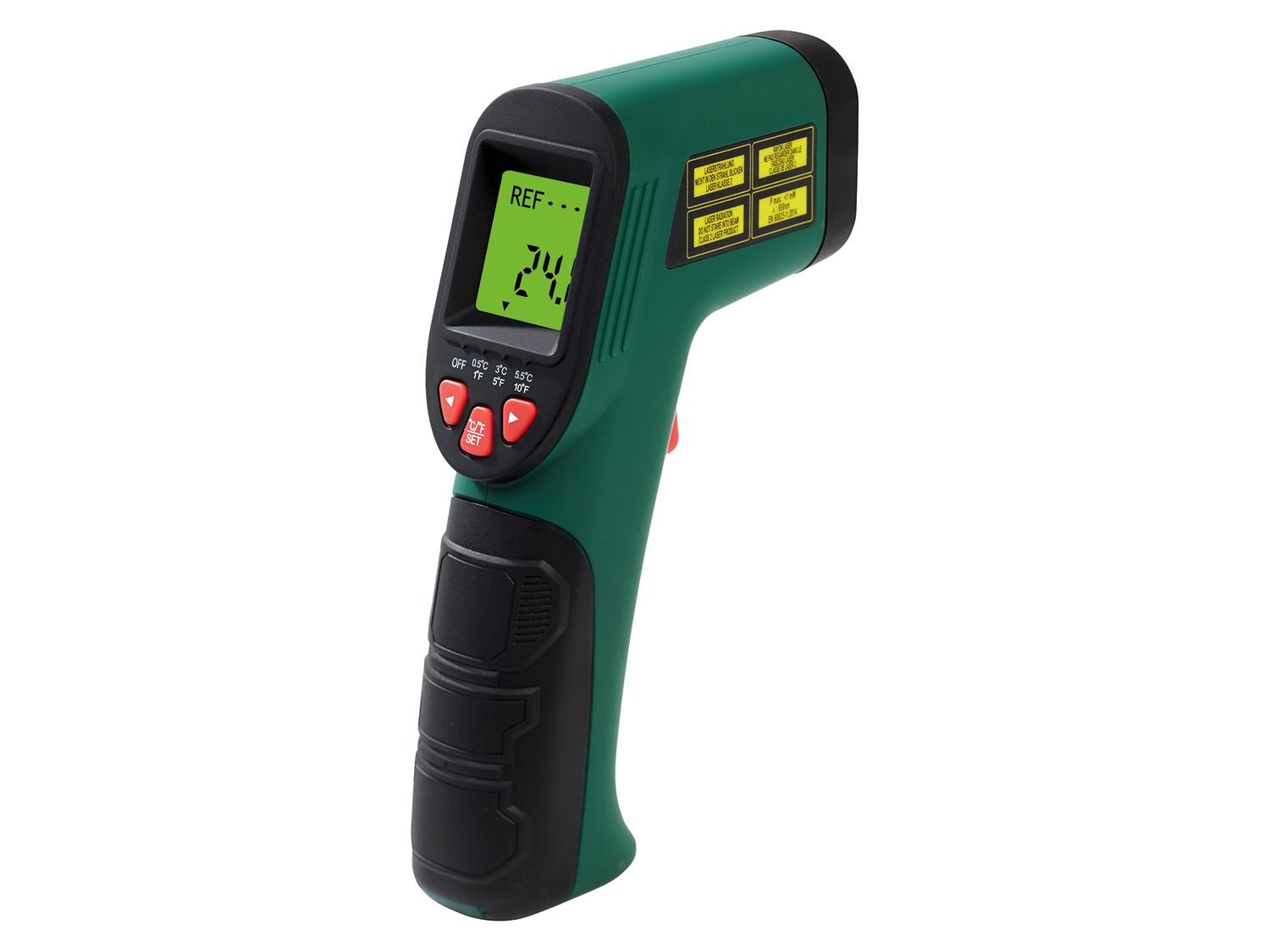 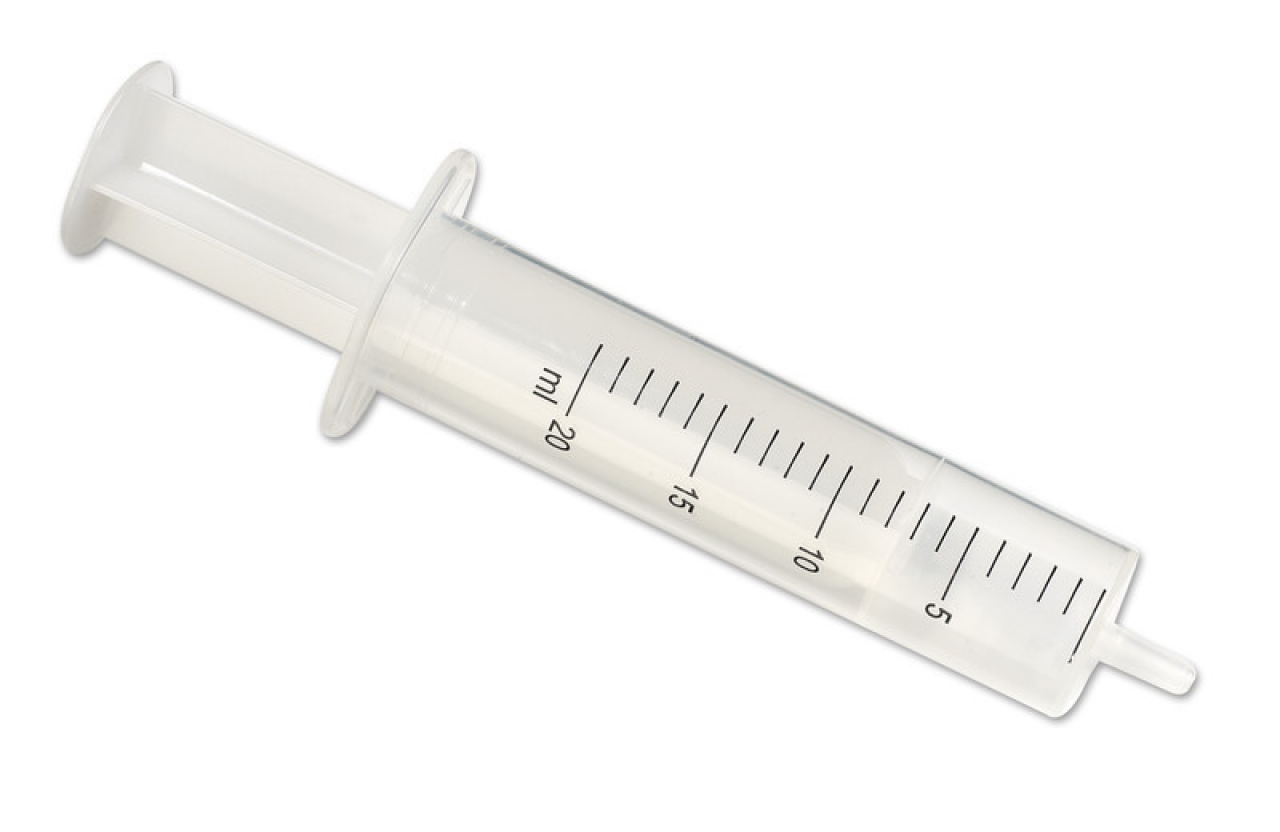 Moet isoleren.
Moet waterdicht zijn.
Mag niet te zwaar zijn.
Ontwerp aanpassen.
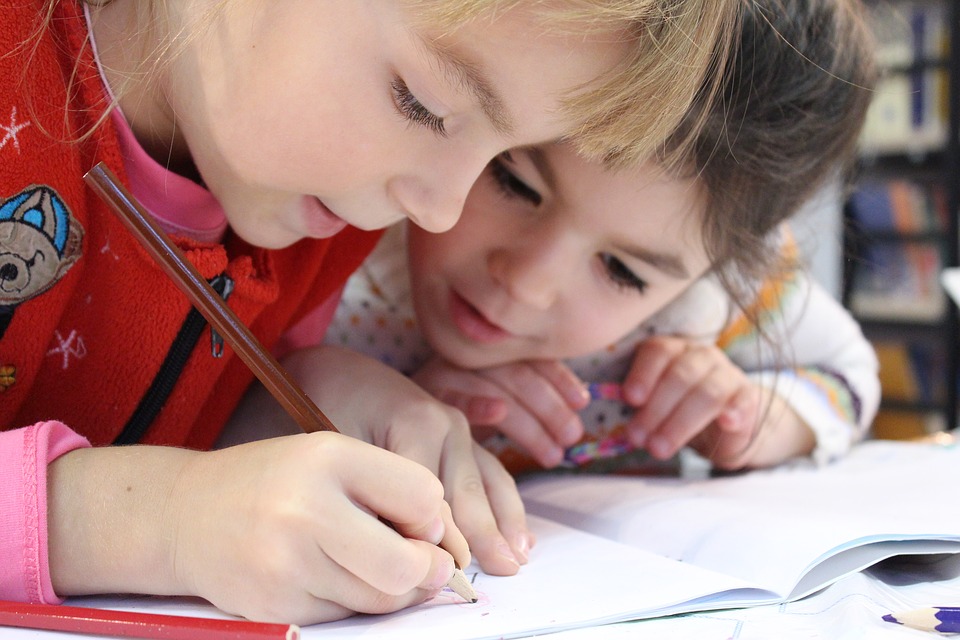 Prototype bouwen.
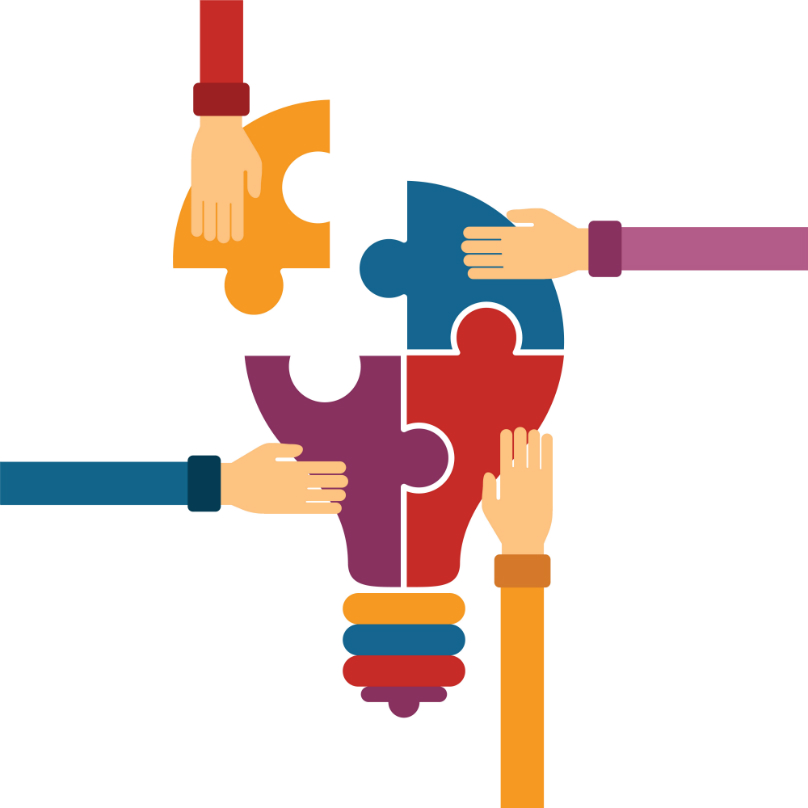 Testfase.
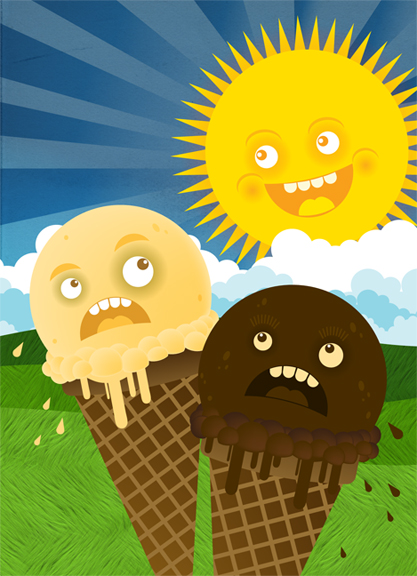 Koelboxen, koeltassen…
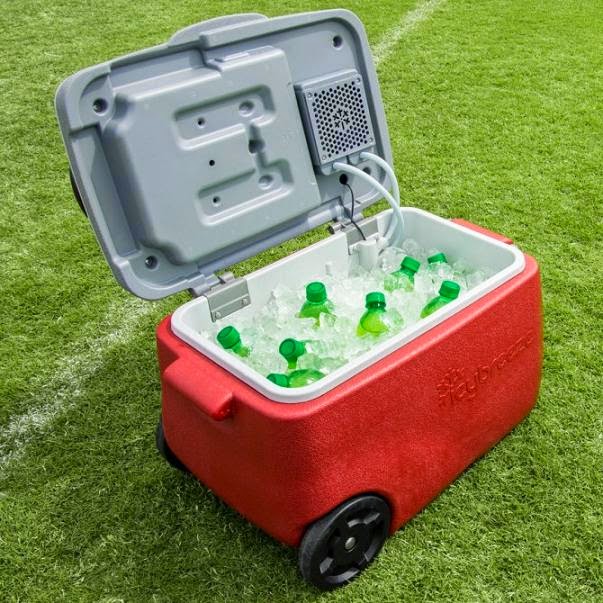 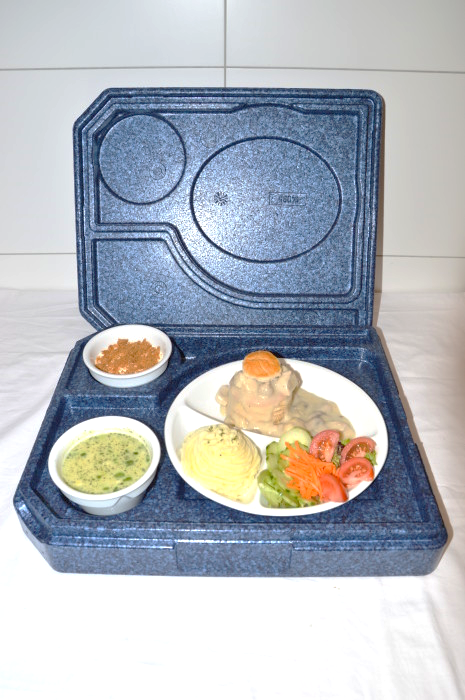 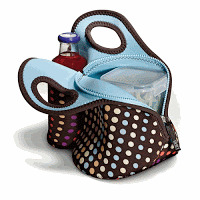 Ijsjes maken, verpakken en bewaren in de industrie.
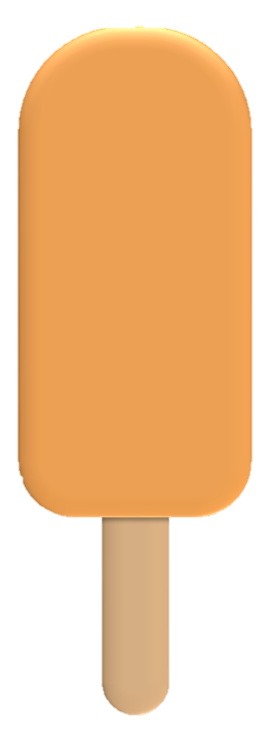 Testfase afronden.
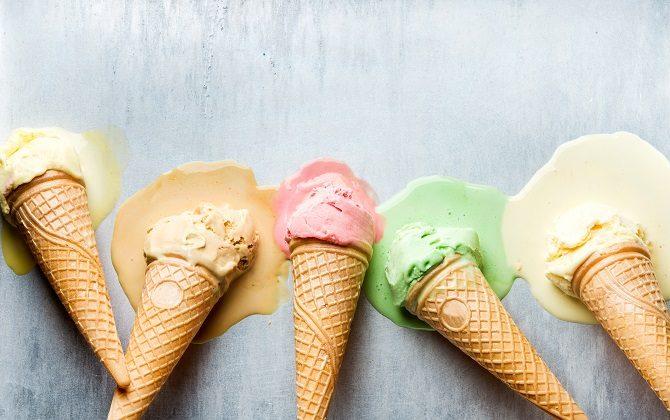 Optimaliseren.
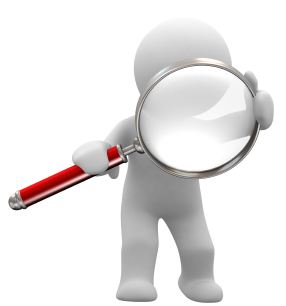